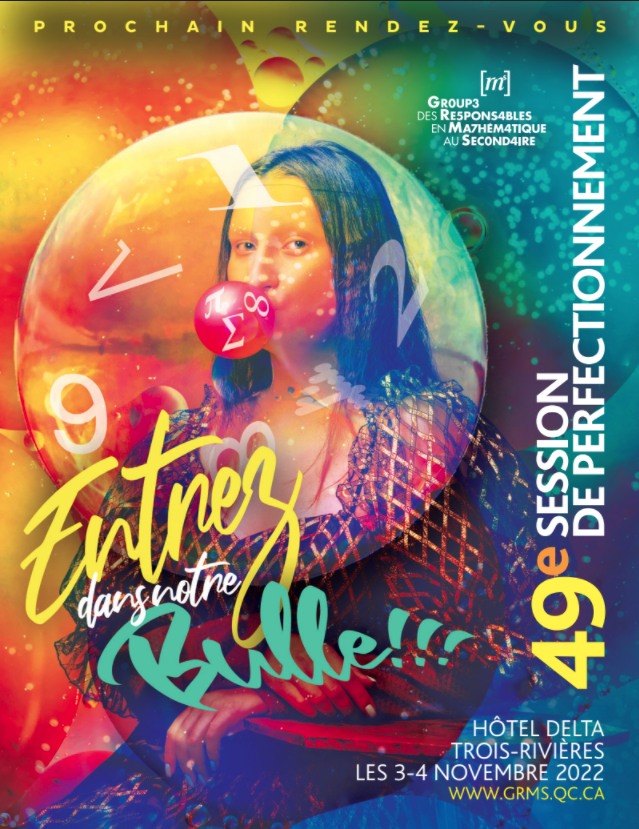 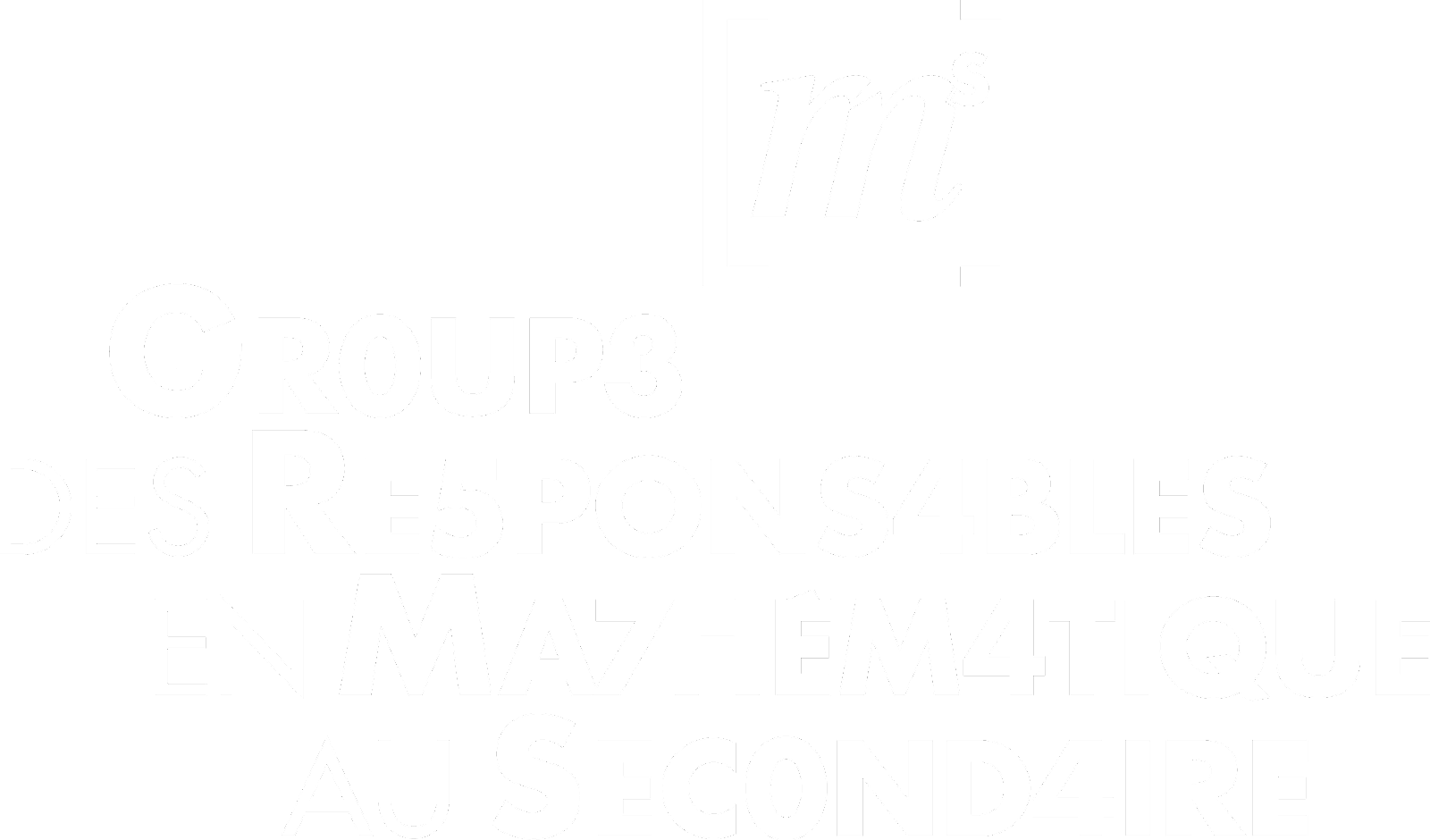 #GRMS49 à Trois-Rivières
3 et 4 novembre 2022
Atelier 405 

Titre : Aborder des concepts de mathématique autrement grâce à la programmation avec Scratch 

Animateur : Sonya Fiset
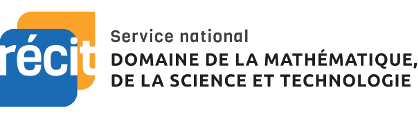 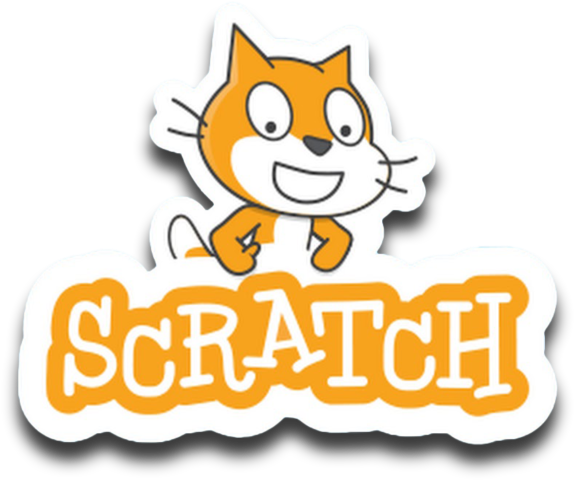 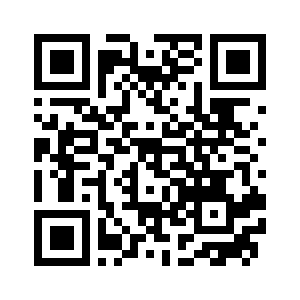 Présentation :
monurl.ca/mst3nov22
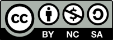 Cette présentation, monurl.ca/mst3nov22 du RÉCIT MST est mise à disposition, sauf exception, selon les termes de la Licence CC.
2
Plan
-Présentation de Scratch
-Pourquoi programmer?
-Exploration mains sur les touches 
-Ressources
-Badge
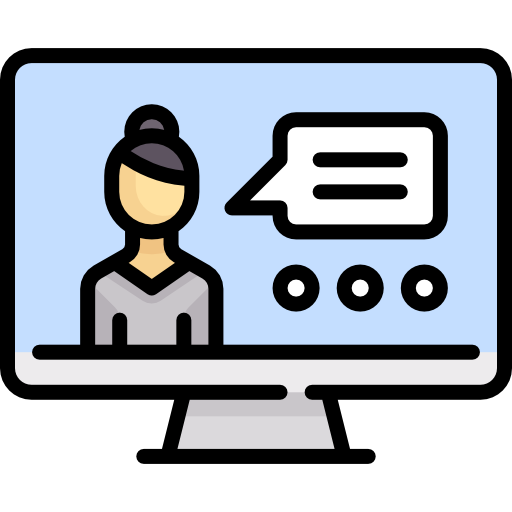 Source
3
📑 Cadre de référence de la compétence numérique
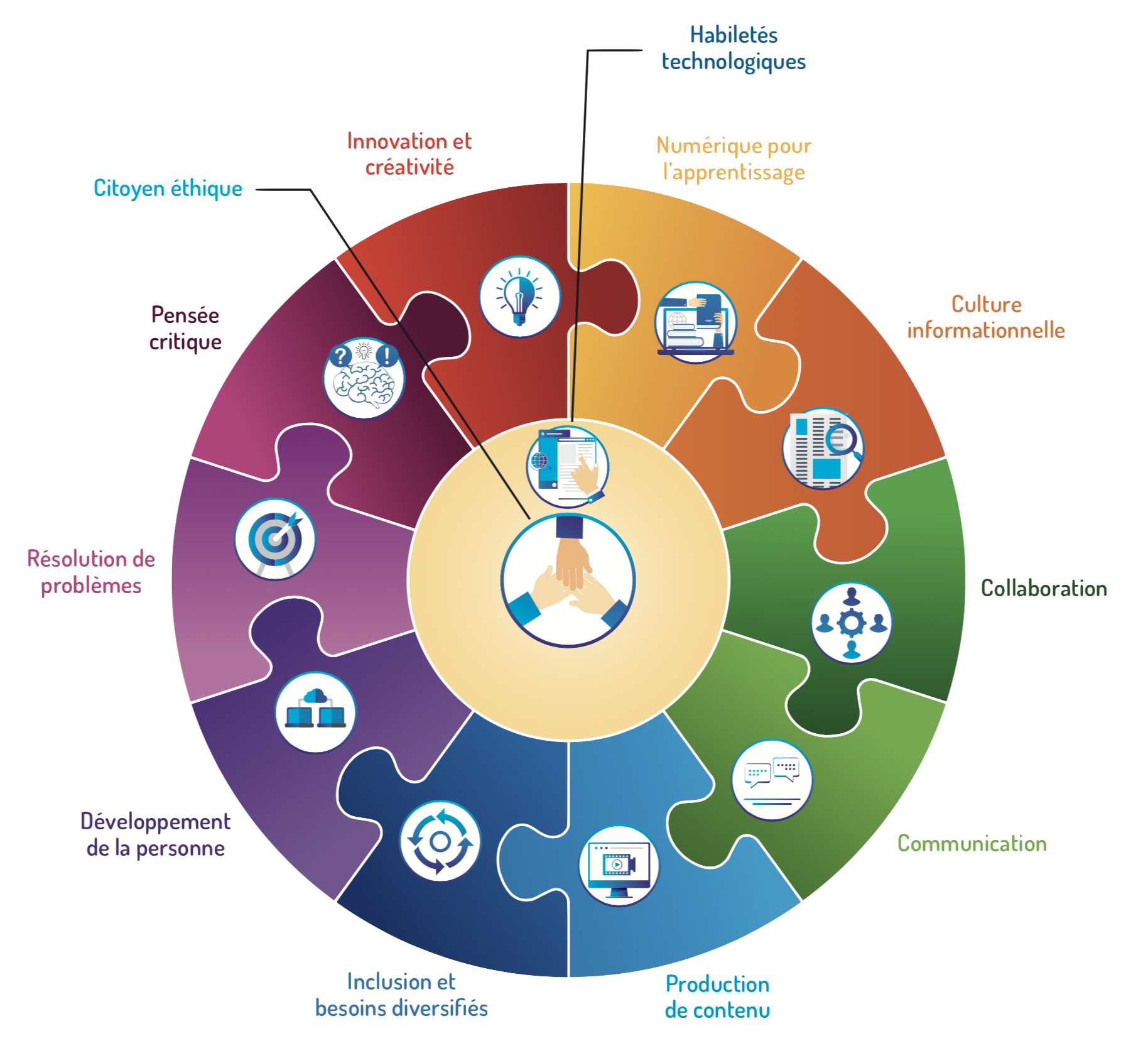 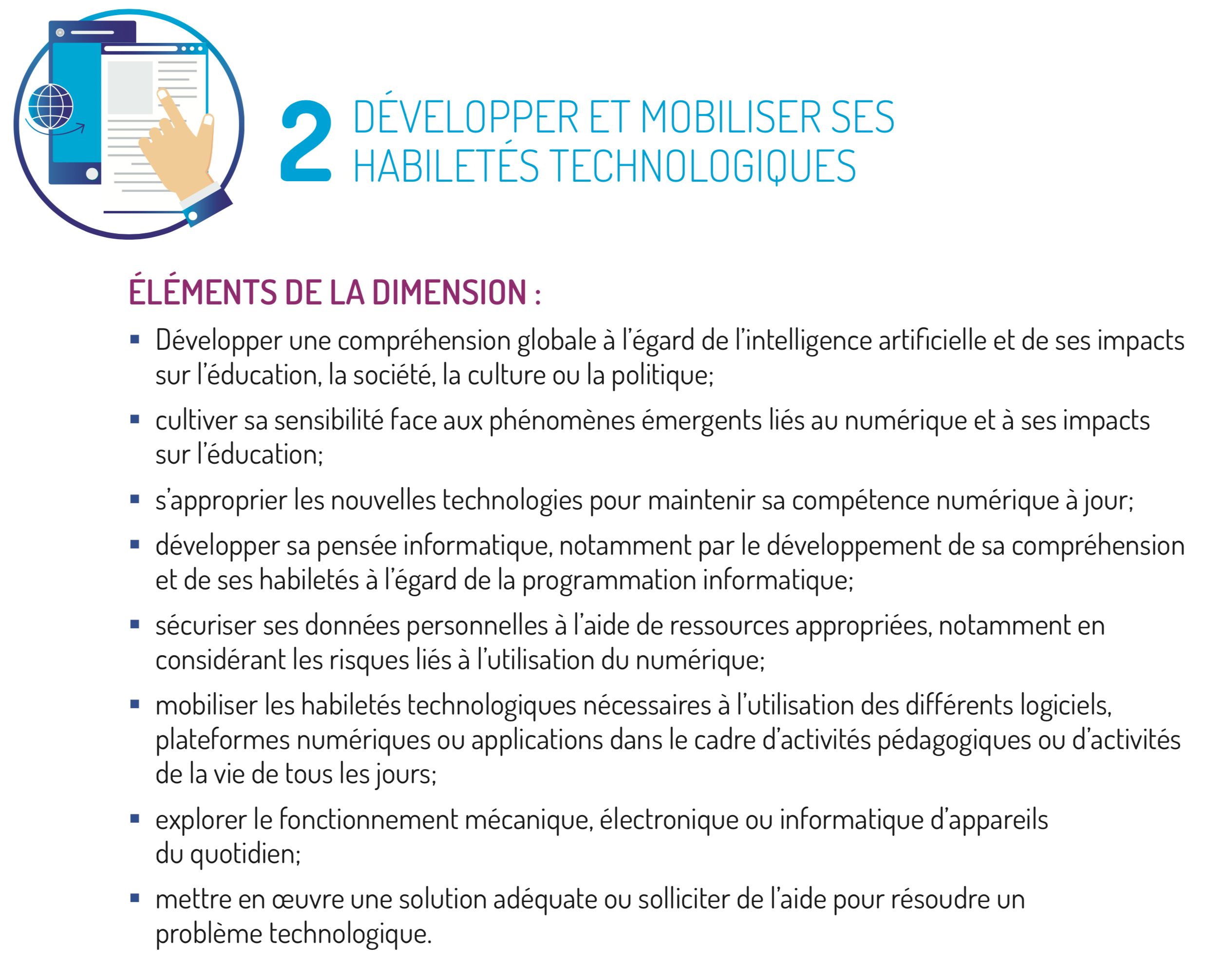 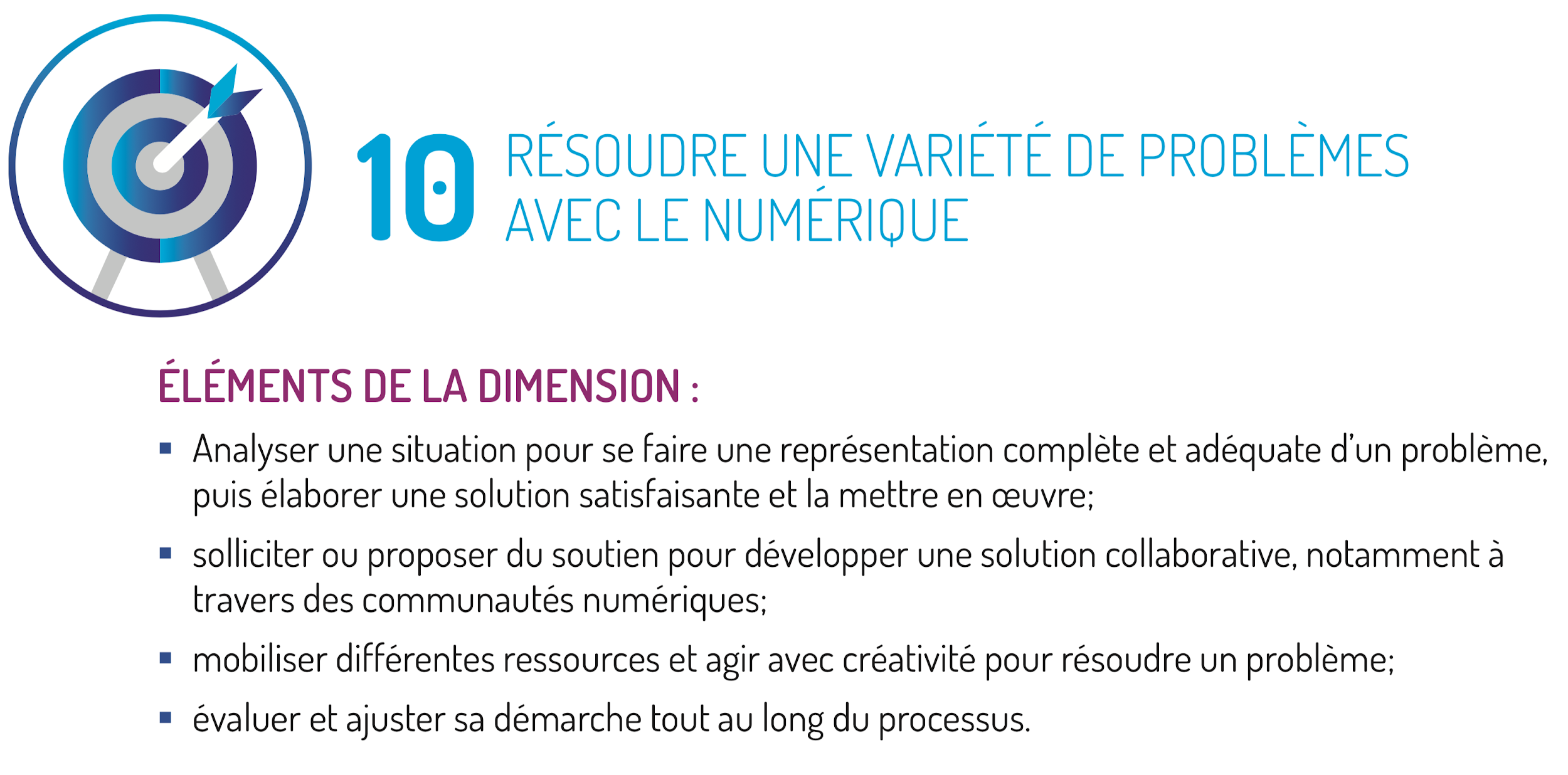 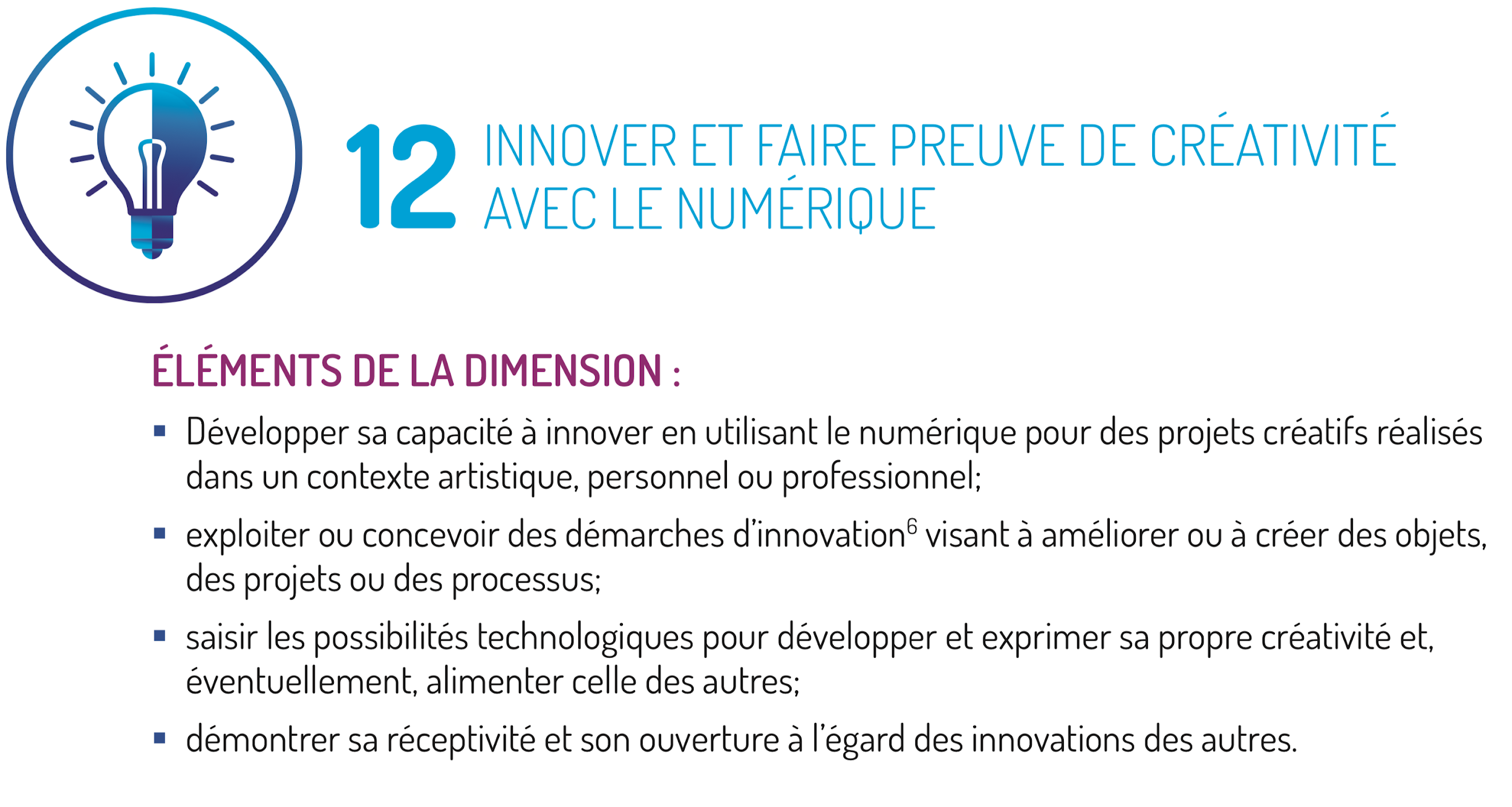 🔗 Cadre de référence de la compétence numérique
[Speaker Notes: http://www.education.gouv.qc.ca/dossiers-thematiques/plan-daction-numerique/cadre-de-reference-de-la-competence-numerique/]
💡Fondements de l’enseignement-apprentissage RIM
“... les enseignants doivent aller bien au-delà d’une transmission de trucs, de techniques et de procédures vides de sens que l’élève doit mémoriser… Si la transmission de ces trucs, des ces techniques et de ces procédures n’est pas soutenue par une compréhension approfondie des concepts en jeu, elle permettra à l’élève de réussir immédiatement des exercices d’application, mais aura des contrecoups importants à moyen et à long terme.” (p.3)
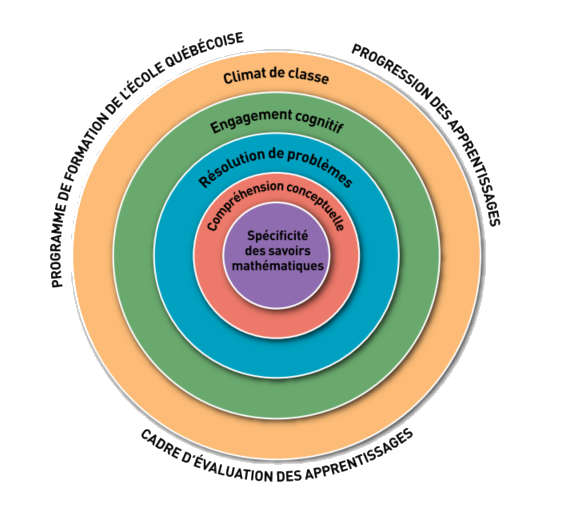 Favoriser la réflexion chez l’élève tout en évitant de limiter leur créativité!
Pense
Parle
Partage
Source:
[Speaker Notes: SF
app.wooclap.com/JNE22]
💡 L’engagement de l’élève
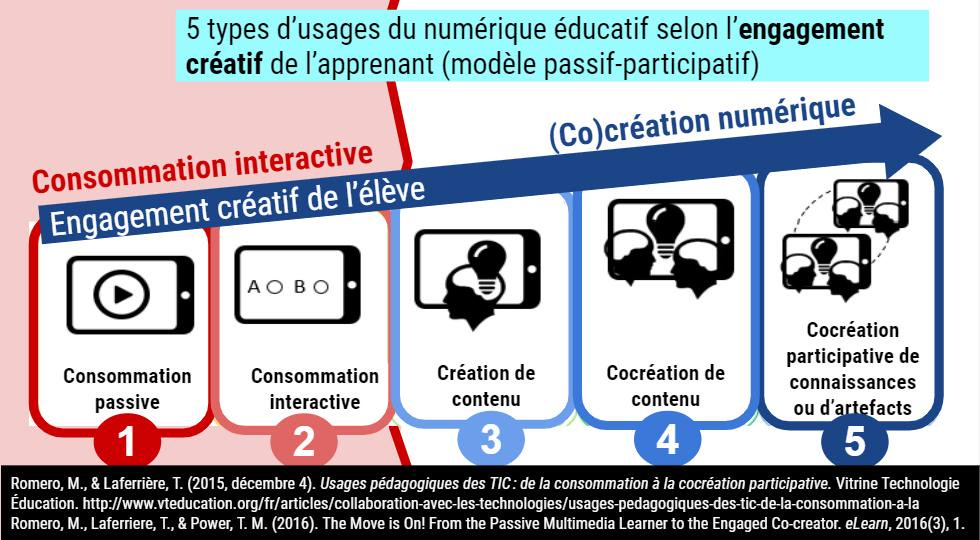 [Speaker Notes: SF
app.wooclap.com/JNE22]
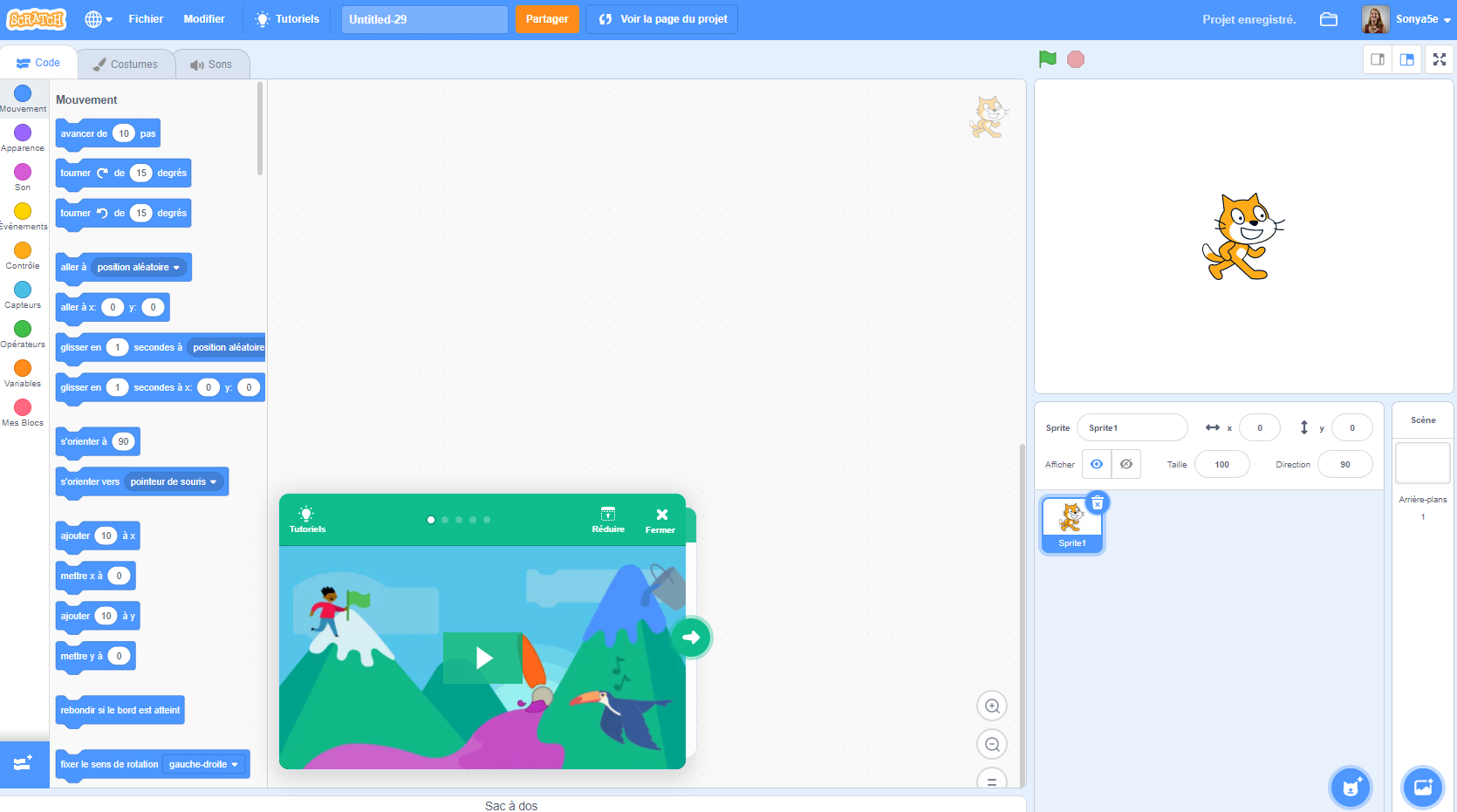 Blocs de programmation
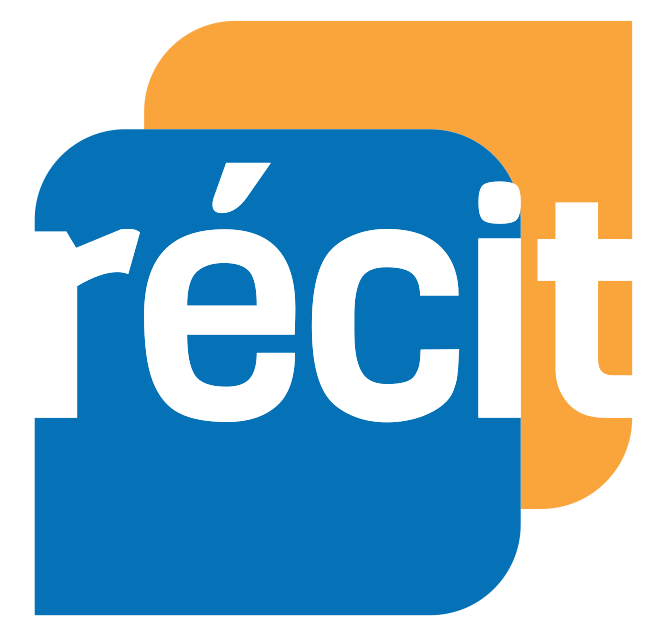 Script
S’initier à la programmation Scratch
Scène d’animation
Scratch : https://scratch.mit.edu/
www.scratch.mit.edu
Arrière-plan
Sprite
[Speaker Notes: https://scratch.mit.edu/]
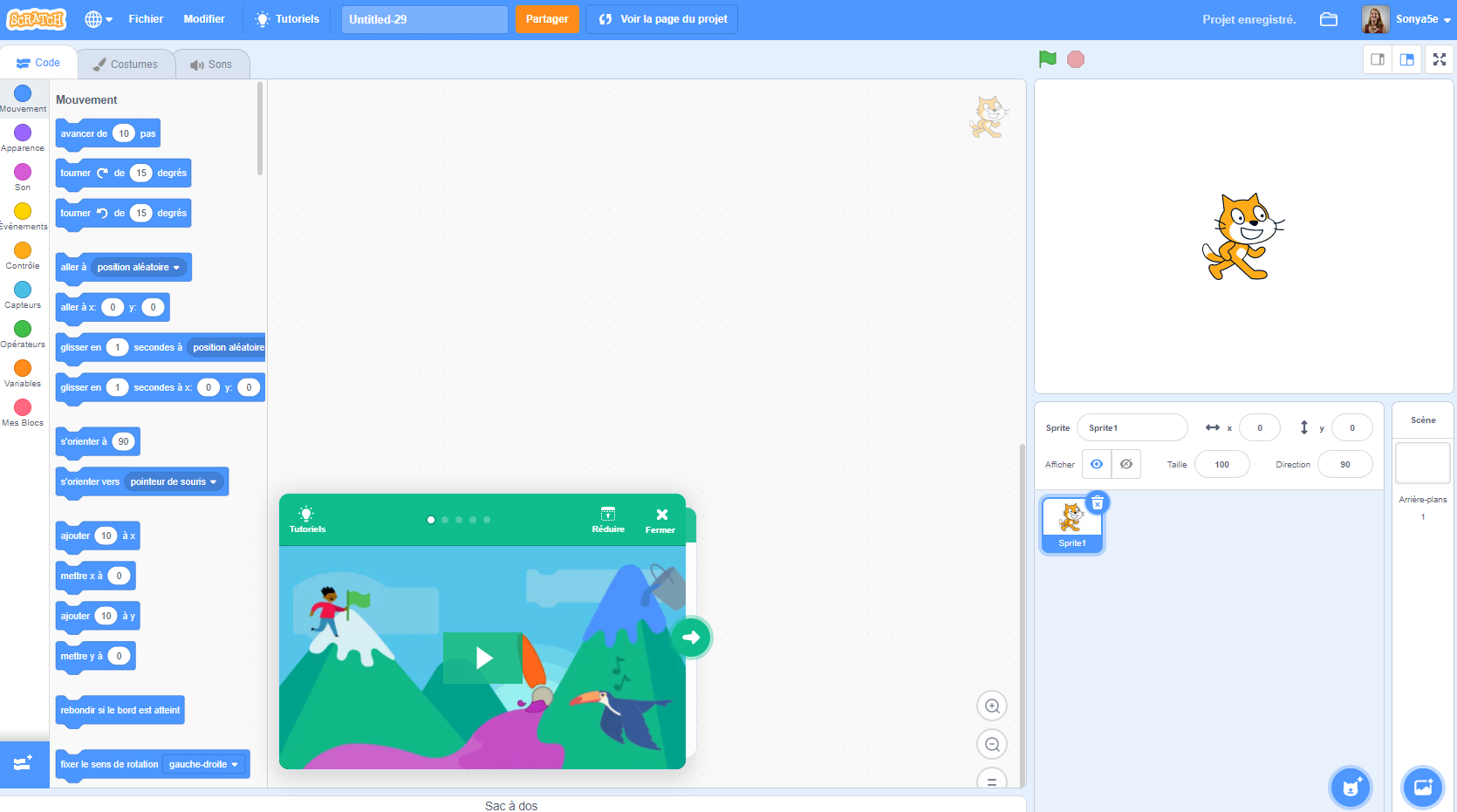 0. Tutoriels
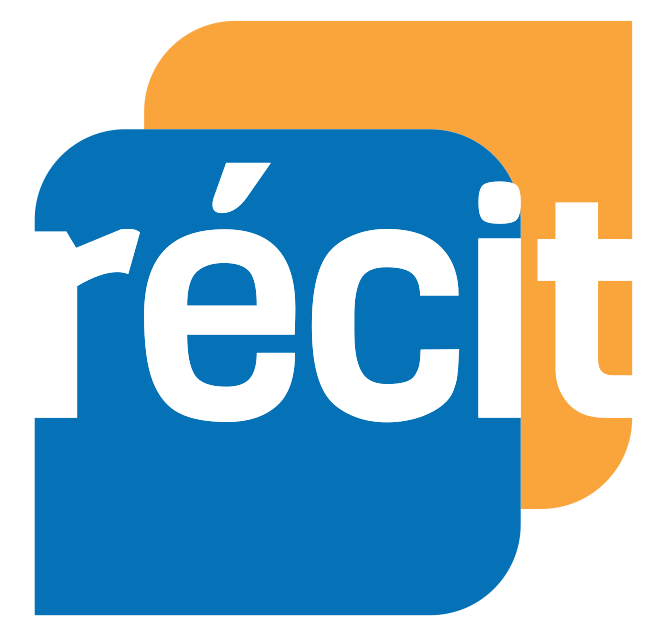 S’initier à la programmation Scratch
4. Démarrer le programme avec le drapeau vert.
3. Déplacer les blocs ici.
Scratch : https://scratch.mit.edu/
0. Tutoriels
2. Choisir l’arrière-plan.
1. Choisir le ou les sprite(s).
[Speaker Notes: https://scratch.mit.edu/]
📑 Construction et description des figures planes
Programme Scratch : « carré »
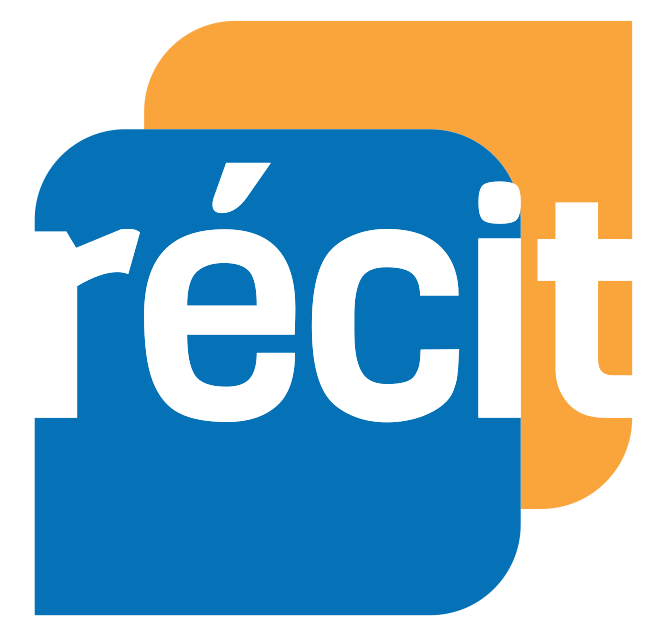 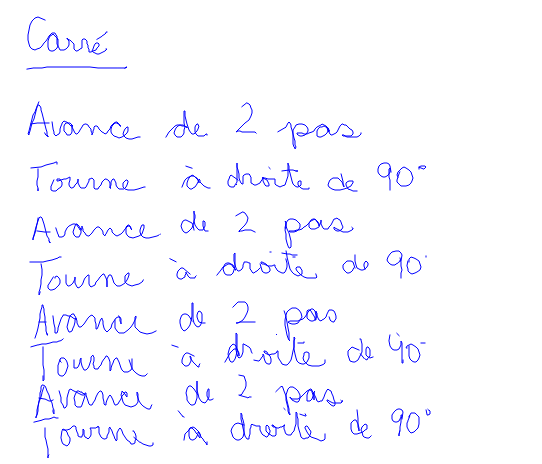 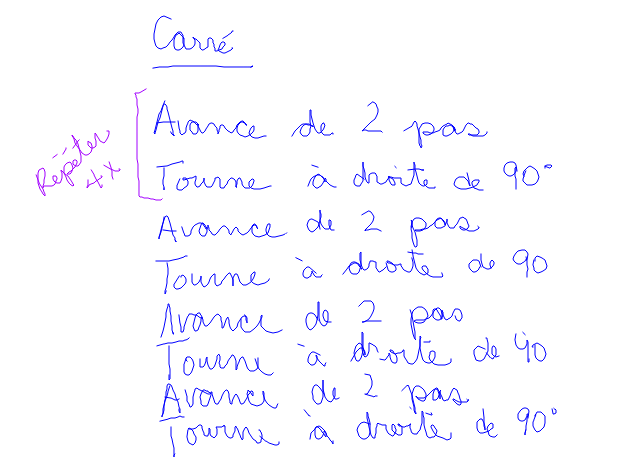 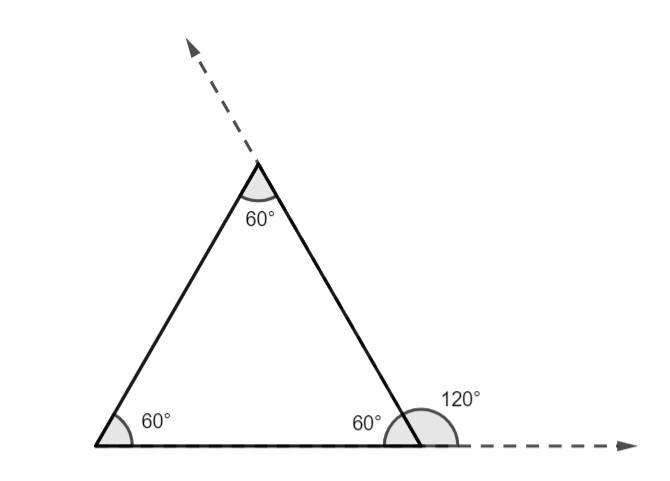 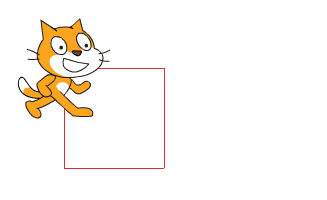 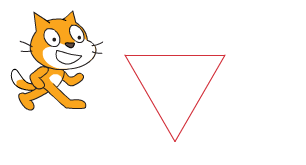 📑 Dessiner avec l’outil « stylo » (mathématique)
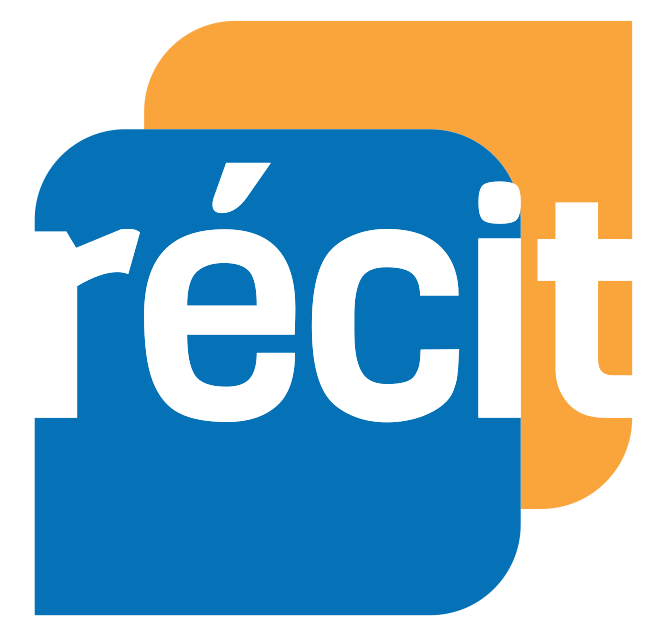 🔗 Programme Scratch    
🔗 Fiche élève (Frise)      🔗 Guide enseignant (Frise)
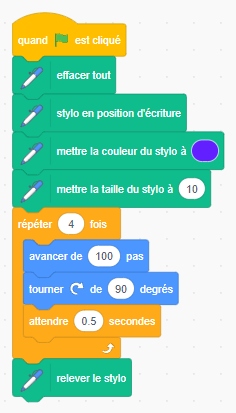 0.   Démarrer avec un bloc de départ.
Choisir un personnage (Sprite).
Répéter 4 fois.
Avancer.
Tourner.
Ajouter les blocs « stylo ».
📑Les bases - dessin géométrique
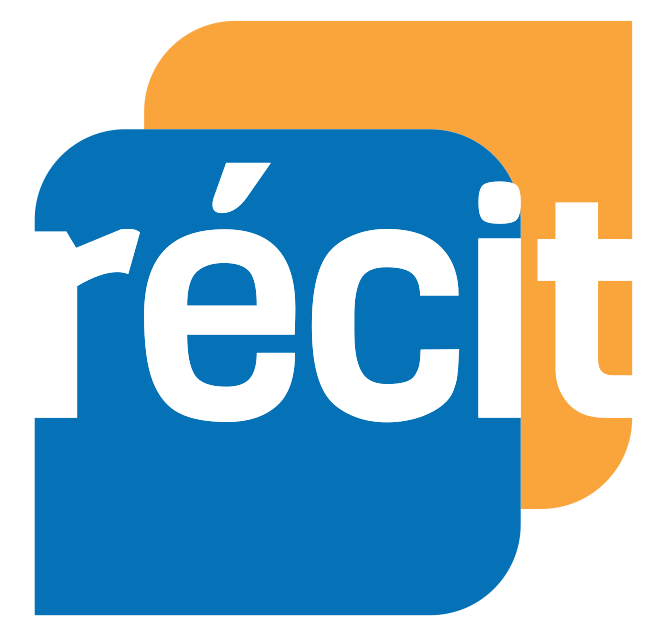 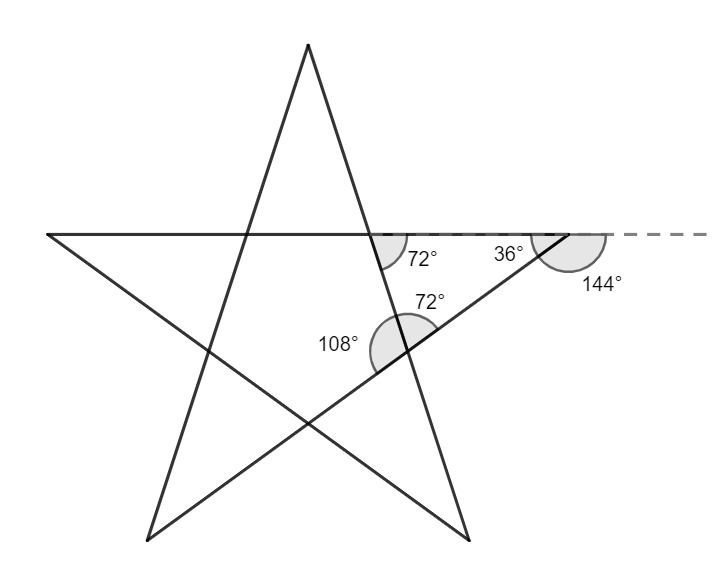 Carré - Tutoriel
Rectangle
Triangle équilatéral - Tutoriel
Autres polygones réguliers
Dessiner des quadrilatères 
Étoile - Tutoriel
Padlet : autres défis géométriques
📑Somme de nombres
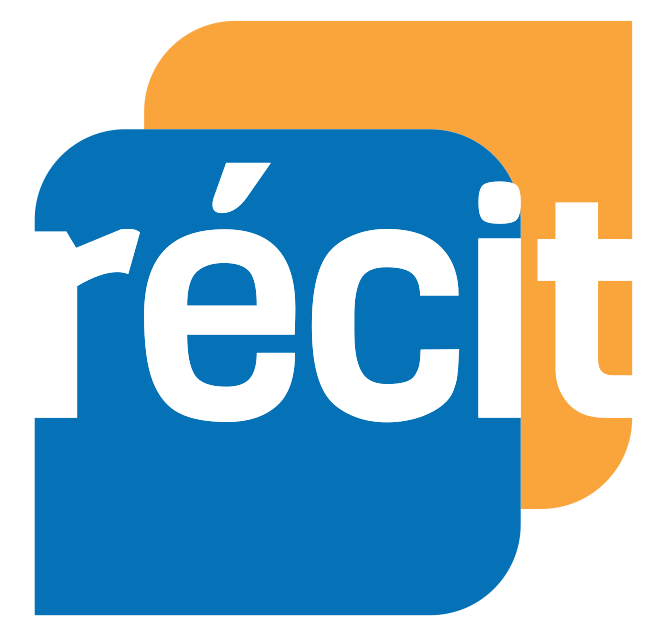 CALCULS
ENTRÉES
SORTIES
NOMBRE1
NOMBRE2
SOMME= 
NOMBRE1 + NOMBRE2
SOMME
📑Somme de nombres
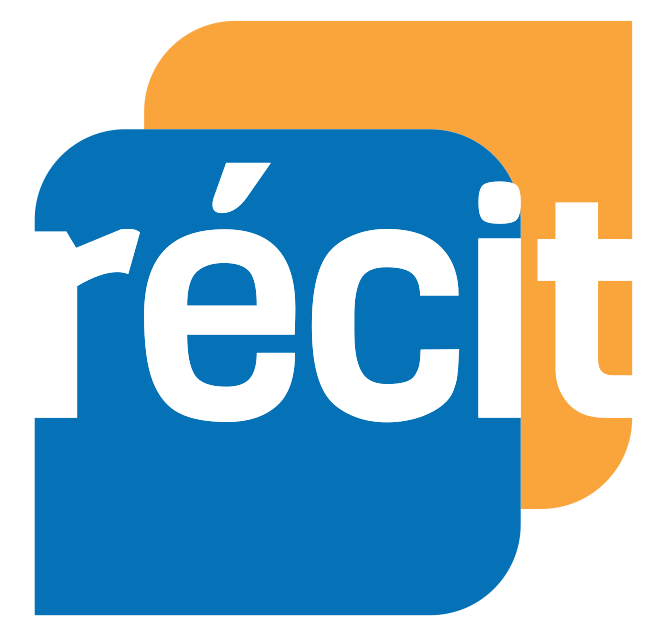 1-Bloc « Apparence », définir la tâche 
2-Bloc « Variables », les définir
3-Bloc « Capteurs », demander ENTRÉES
4-Bloc « Opérateurs », raisonner CALCULS
5-Bloc « Apparence », afficher SORTIES

Penser à des jeux d’essai
Créativité et exploration!
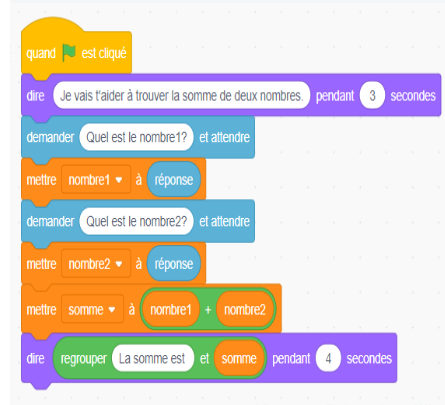 📑Défis arithmétiques
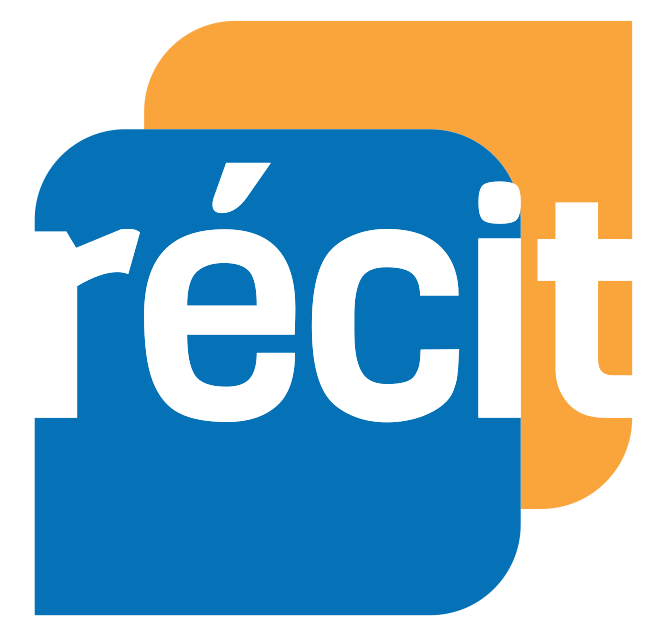 Produits de 2 nombres
Sommes de 2,3,4 nombres
Moyenne de 4 nombres
Calcul de taxes
Aire et périmètre d’un rectangle - Tutoriel
Relation de Pythagore - Tutoriel
Équation de la droite
Loi des sinus (côté)
Point milieu
Rapports trigonométriques dans le triangle rectangle
Autres exemples
📑 Ressources
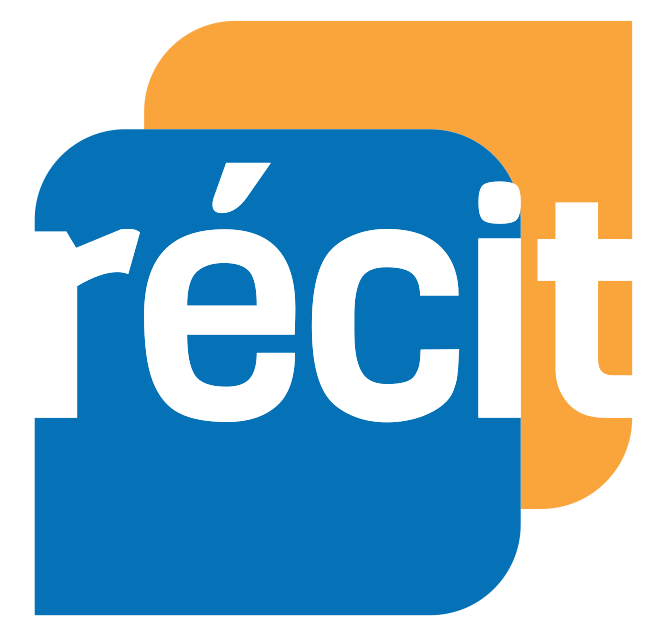 Autoformations sur Campus RÉCIT : 
Scratch pour tous, Scratch en mathématique, Plus loin avec Scratch en mathématique
Padlet de ressources Scratch au secondaire
Cartes tutoriels Scratch (français - english)
Ressources Scratch - dont référentiels par types de blocs
Site « Apprendre et évaluer autrement en mathématique » - section programmation et robotique
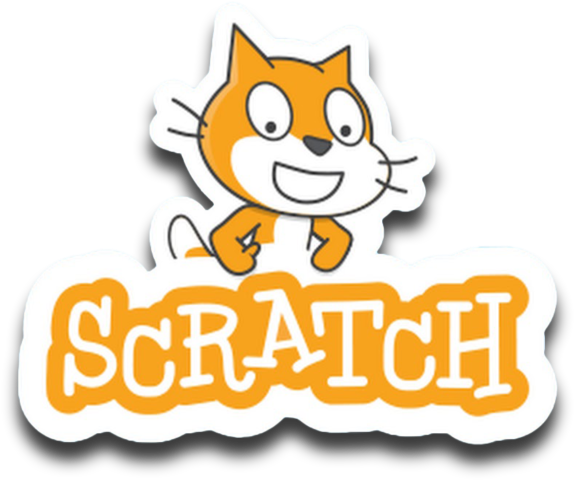 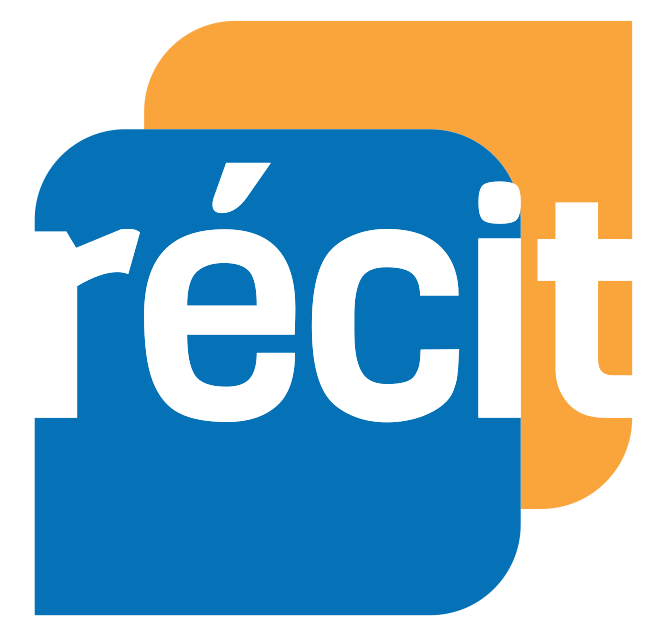 L’équipe du RÉCIT MST est disponible 
les mercredis matins de 9 h à 11 h 30.
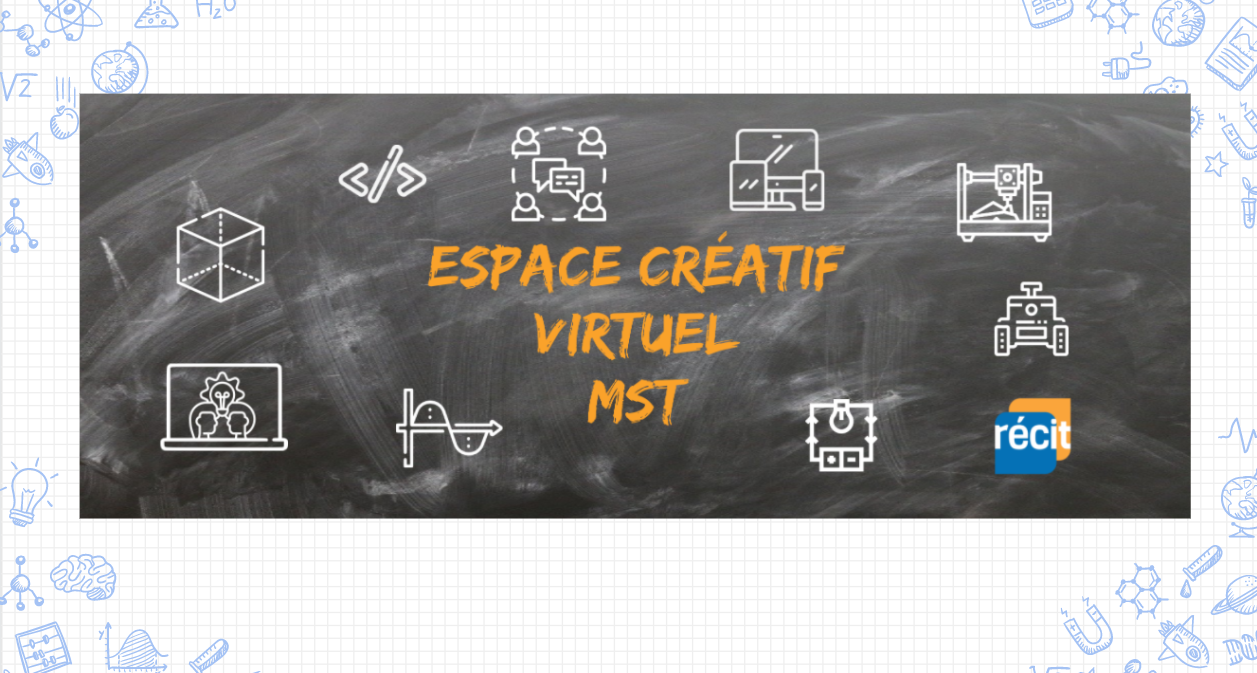 Lien vers notre salle de vidéoconférence : 

http://recitmst.qc.ca/ecv-zoom
Toutes les informations: recitmst.qc.ca/ecv
16
[Speaker Notes: Salle de vidéoconférence : https://recitmst.qc.ca/ecv-zoom]
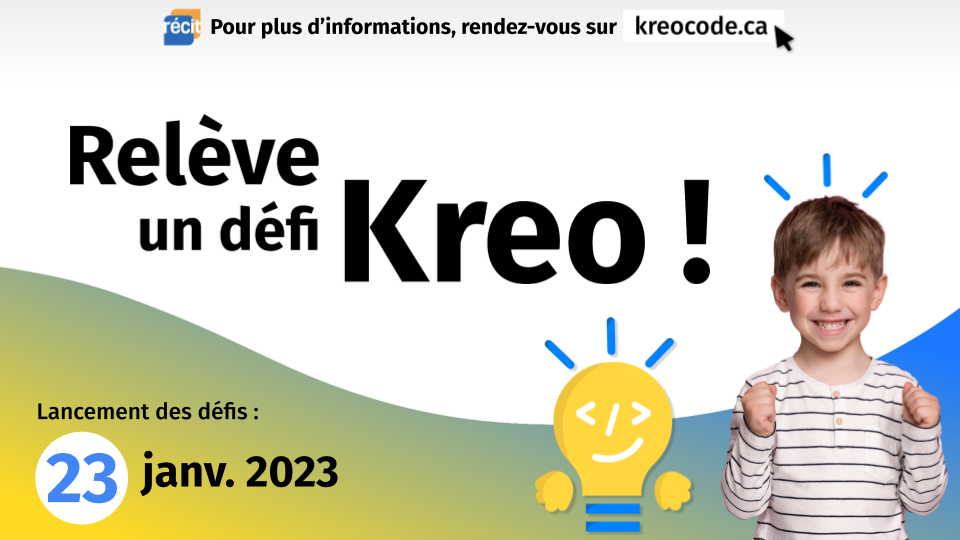 17
📑 Badge « Découverte »
Créer compte gratuit sur Campus RÉCIT;
Valider le courriel, se connecter;

S’inscrire à l’autoformation 
« Scratch en mathématique »; 

Voir cette page.

Note : le lien sera disponible que quelques heures.
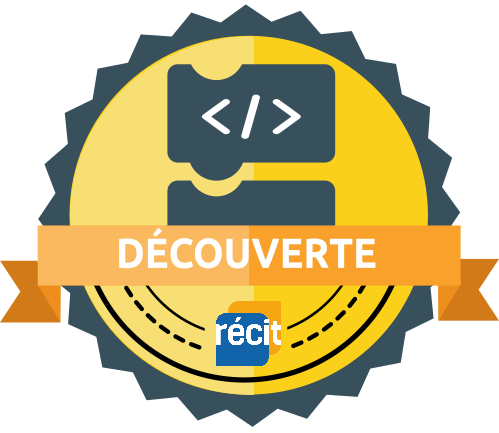 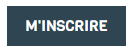 [Speaker Notes: https://campus.recit.qc.ca/enrol/index.php?id=178]
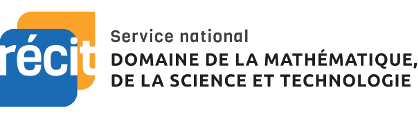 Des questions?
MERCI !
equipe@recitmst.qc.ca 
Page Facebook
Twitter
Chaîne YouTube
Ces formations du RÉCITMST sont mises à disposition, sauf exception, selon les termes de la licence Licence Creative Commons Attribution - Pas d’Utilisation Commerciale - Partage dans les Mêmes Conditions 4.0 International.
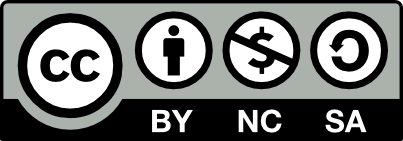 [Speaker Notes: Message à l’équipe : equipe@recitmst.qc.ca]
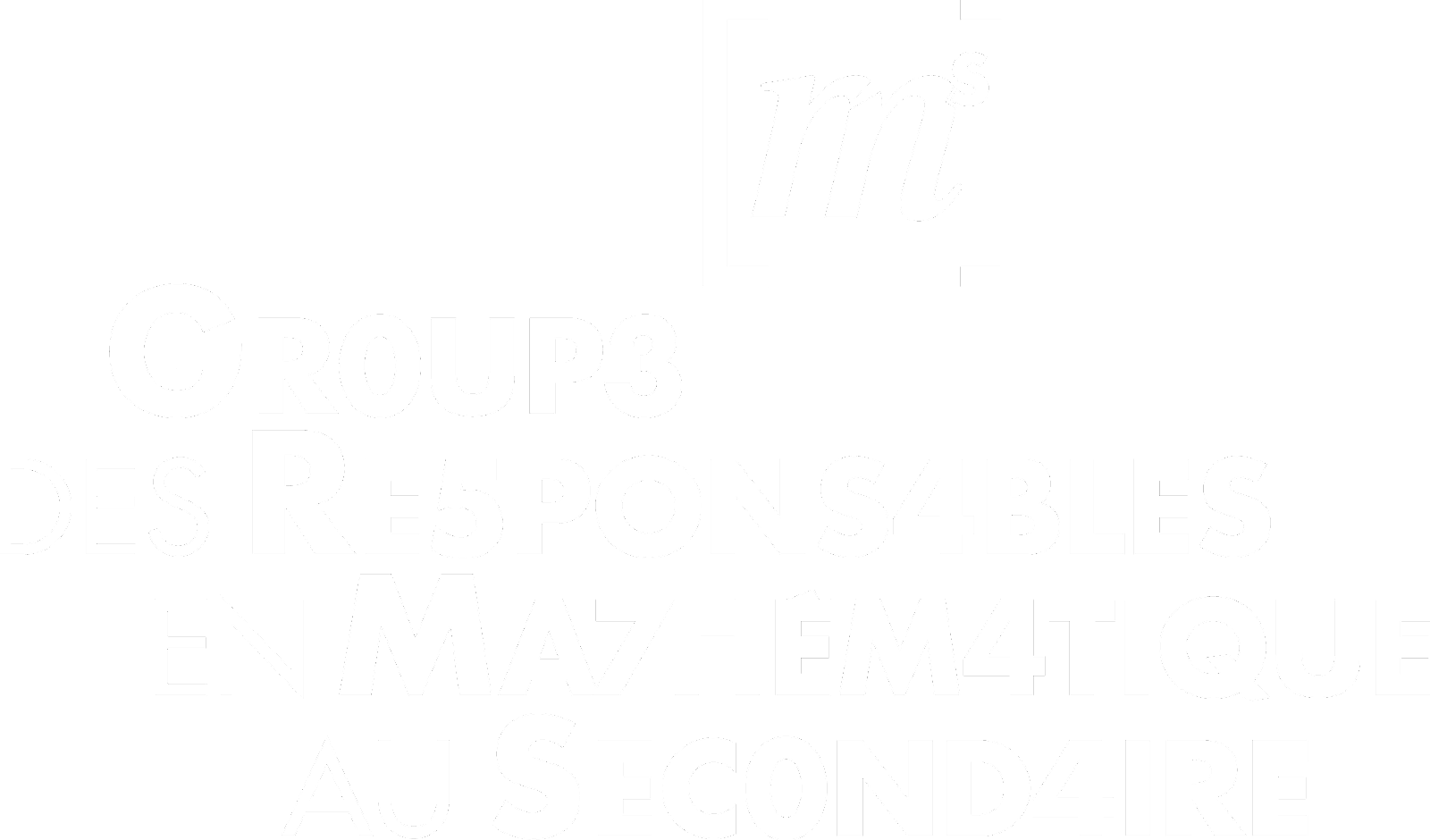 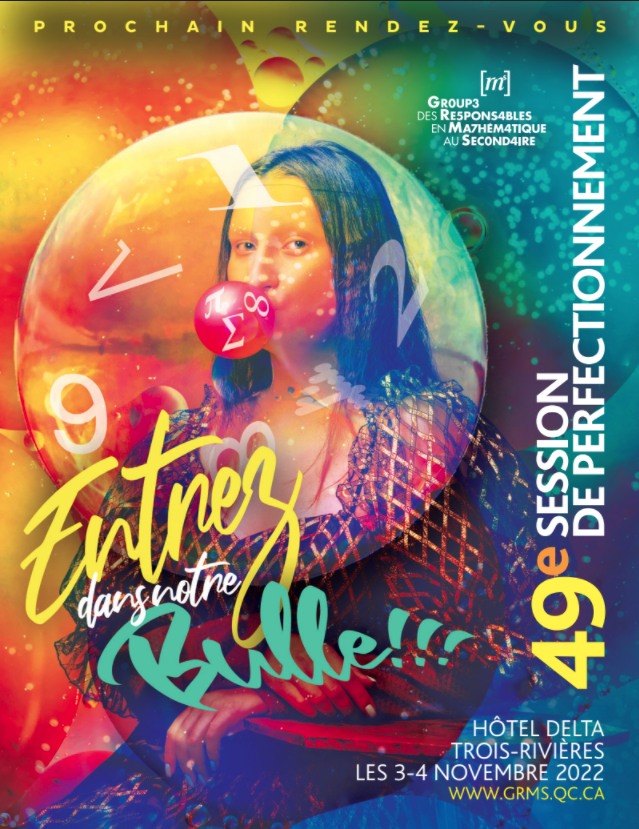 Merci à nos commanditaires
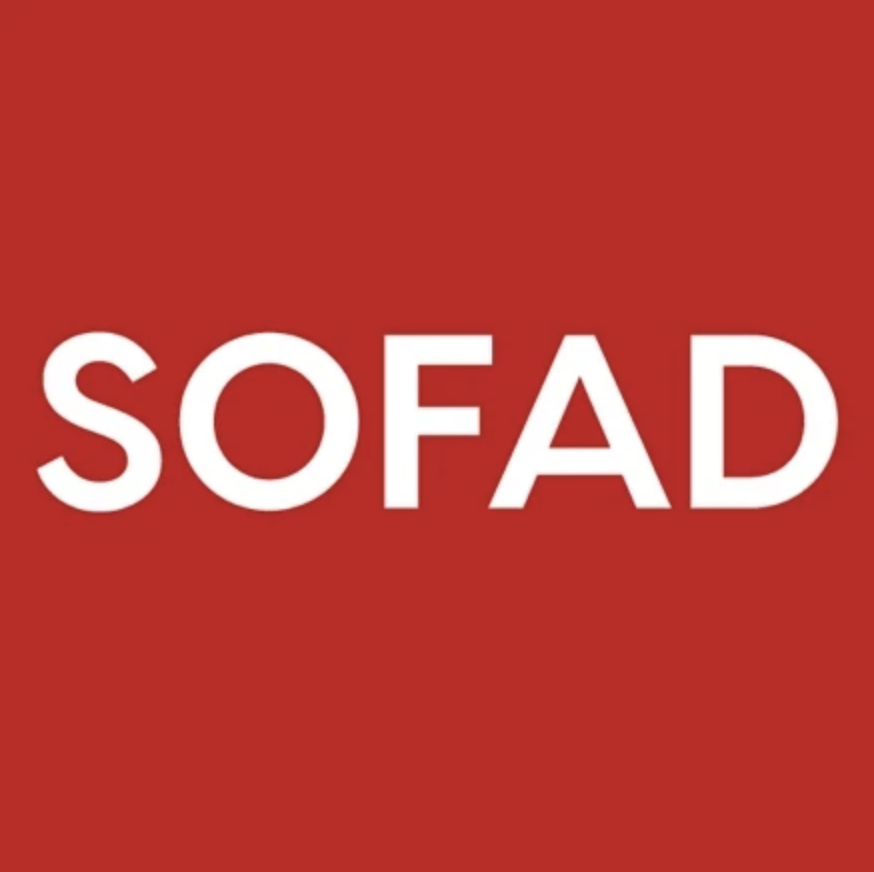 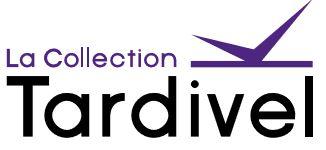 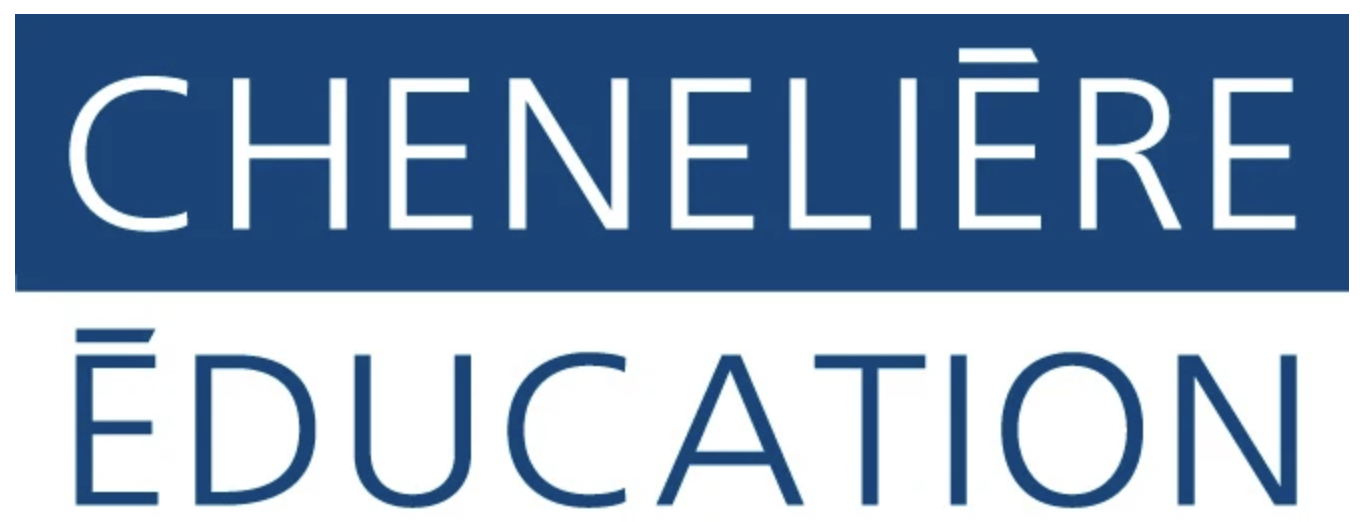 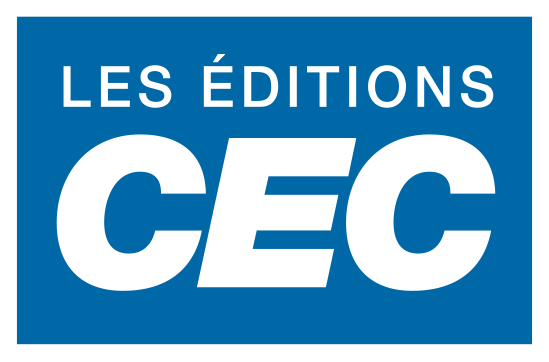 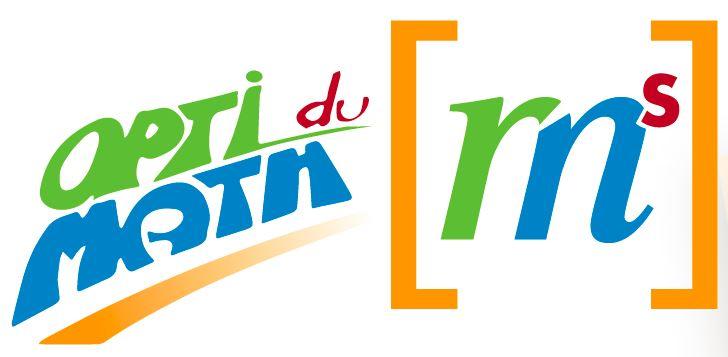 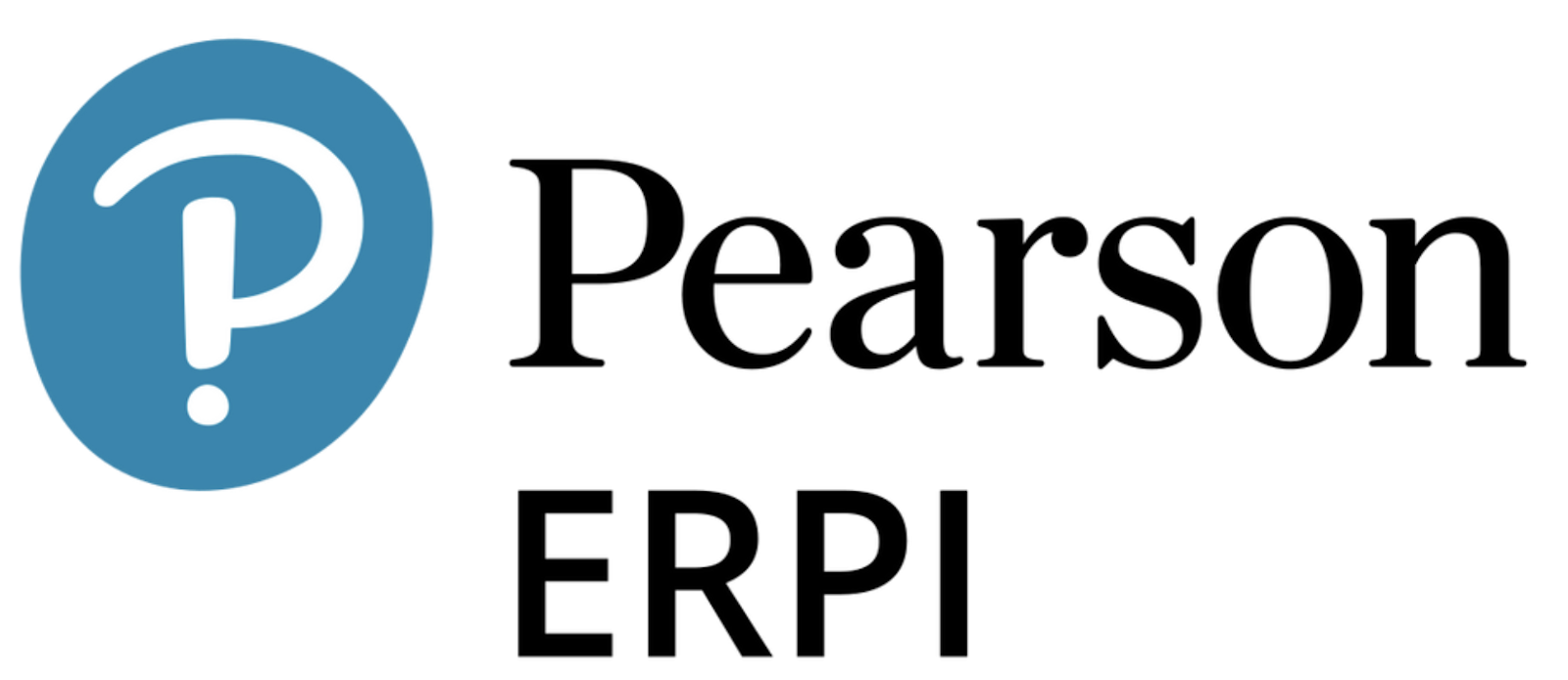 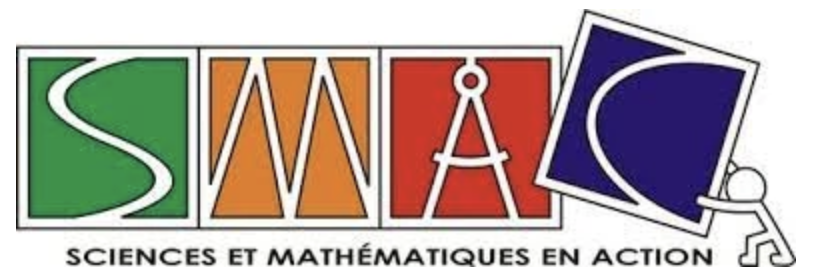 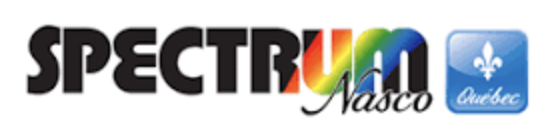 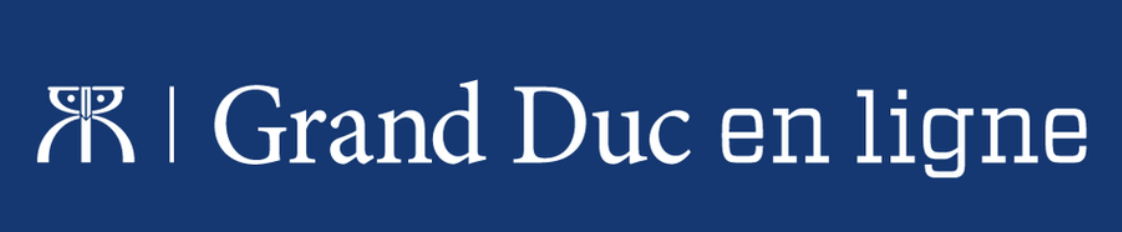 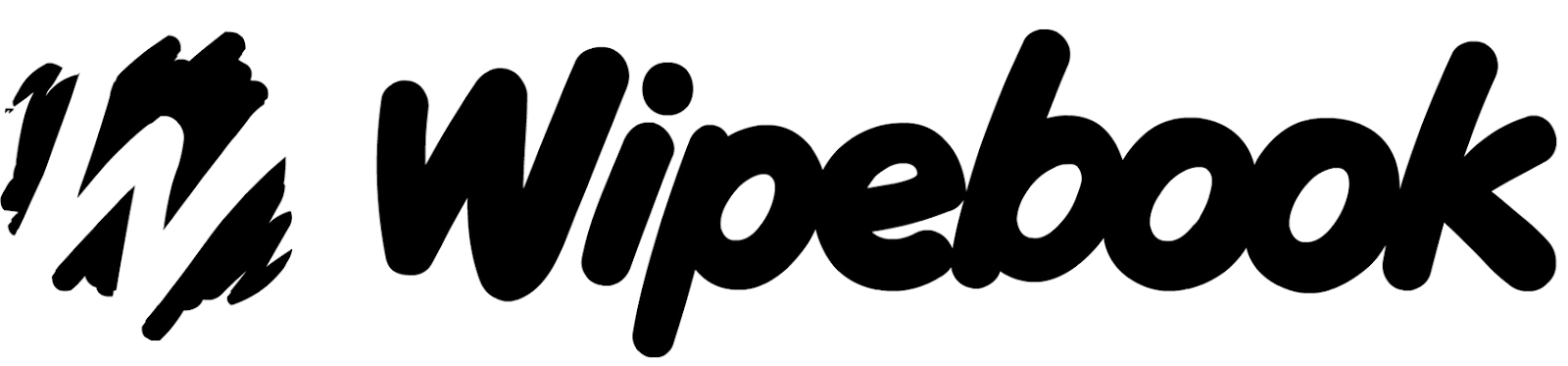 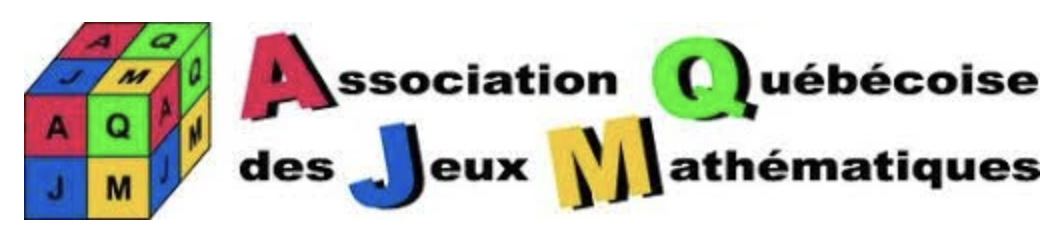 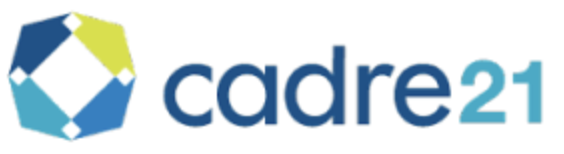 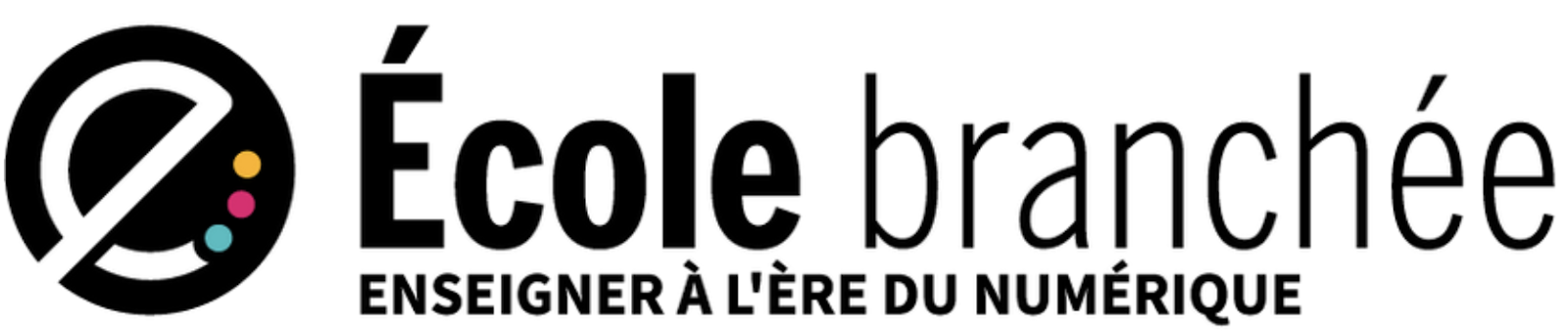 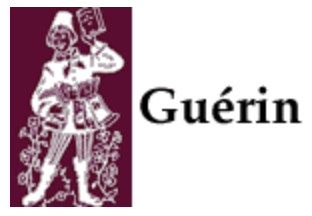 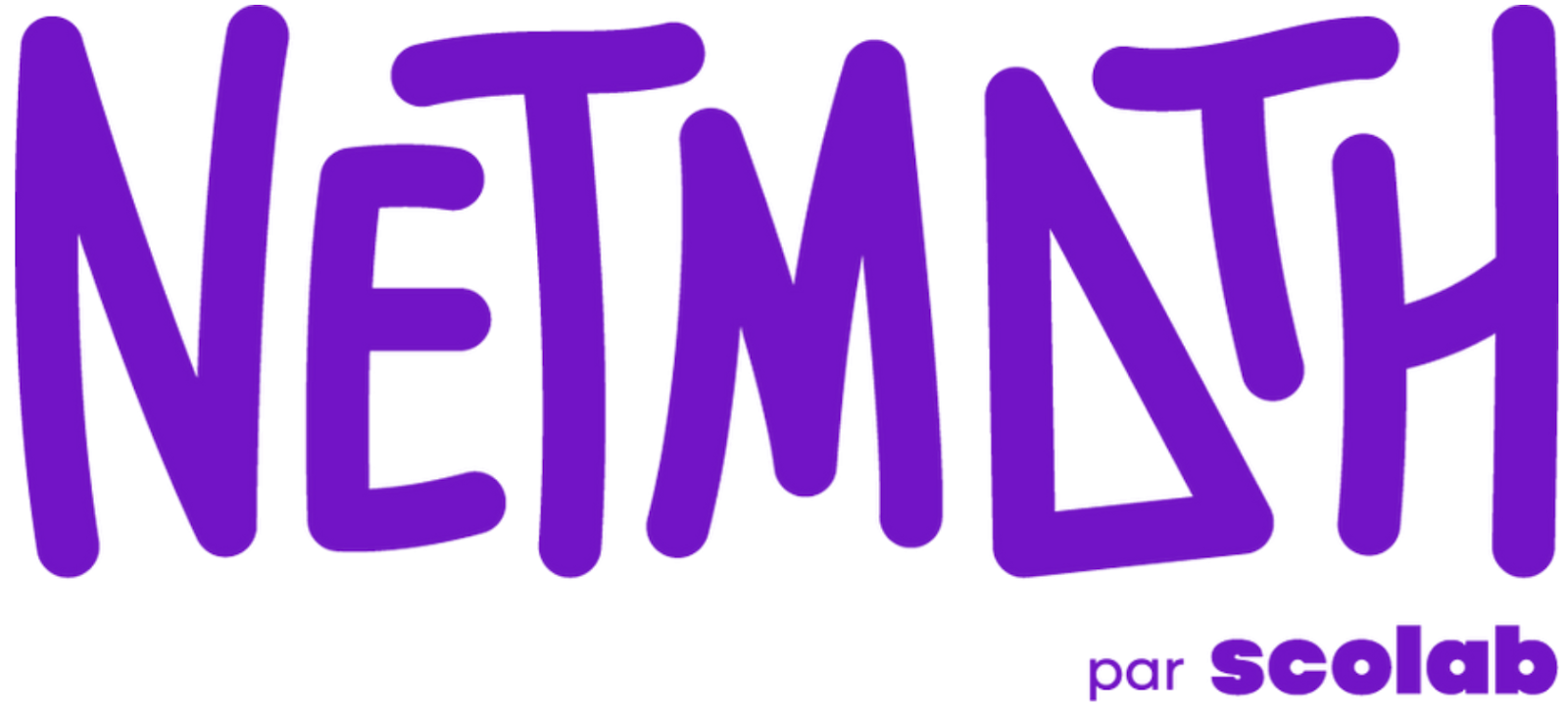 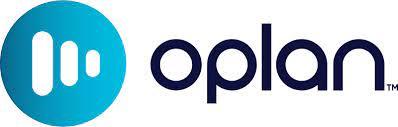 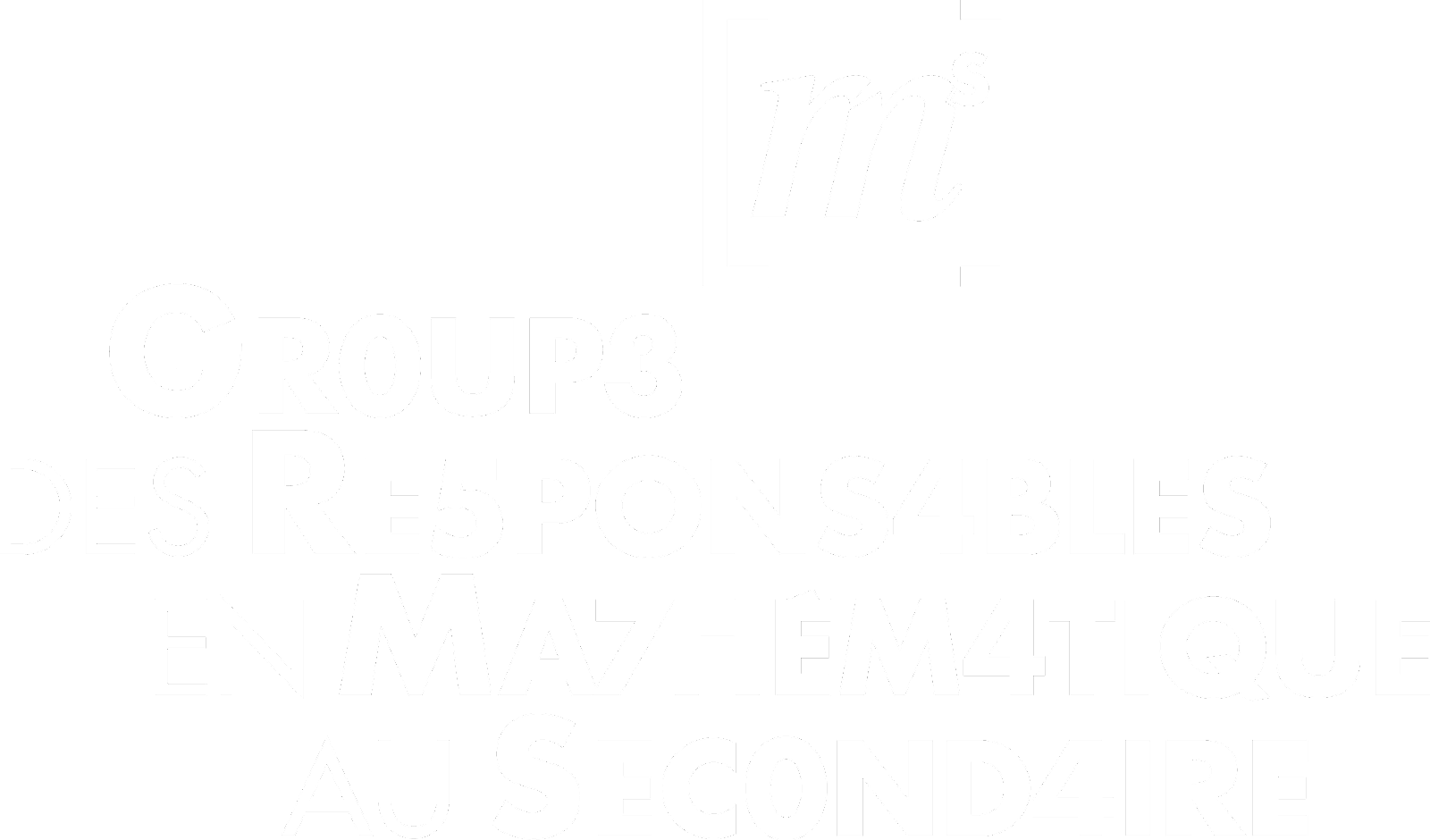 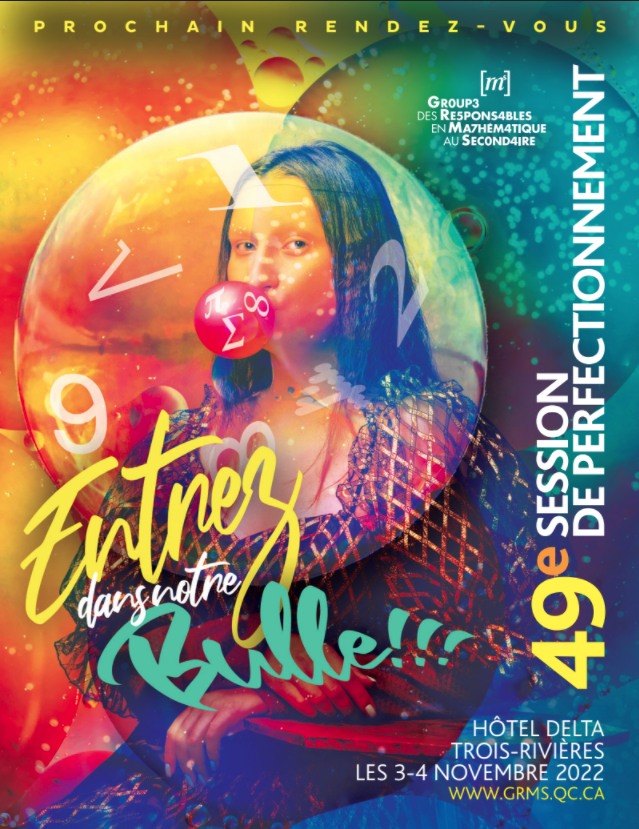 Invitation à l’assemblée générale
Assemblée générale du GRMS

En virtuel sur Zoom (Lien à venir)

Date : 

Heure :